Metodický pokyn
Hra je určená pro dvě družstva nebo dva žáky – červené x modré
Po kliknutí na tlačítko s číslicí se zobrazí otázka, s otázkou se zároveň zobrazí napovídající písmeno správné odpovědi. 
Po kliknutí na tlačítko „odpověď“ se zobrazí správná odpověď. 
Kliknutím na domeček se vrátíte zpět k základnímu trojúhelníku. 
Po návratu zpět se tlačítko automaticky zbarví šedě. 
Při špatné odpovědi necháváme políčko šedé. 
Při správné odpovědi klikneme opět na políčko – jednou nebo dvakrát – podle požadované barvy /jedno kliknutí barva červená, dvě kliknutí barva modrá/
Družstvo si může vybrat i šedé políčko - při výběru šedého políčka zadává vyučující náhradní otázku. 

Cílem hry je spojit 3 strany trojúhelníku.
1
1
1
1
2
2
2
3
3
3
2
3
4
5
5
5
4
4
4
5
6
6
6
6
9
9
7
7
7
7
8
8
8
8
9
9
10
10
10
10
11
11
11
11
12
12
12
12
13
13
13
14
14
14
14
15
13
15
15
15
17
17
19
19
20
18
17
18
20
19
21
16
16
16
17
18
19
20
16
18
20
21
21
21
25
25
22
25
26
26
26
28
28
22
22
22
23
23
23
24
24
24
25
26
27
28
28
23
27
27
24
27
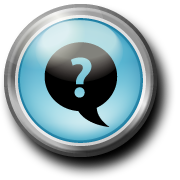 YA
1
jste
you are
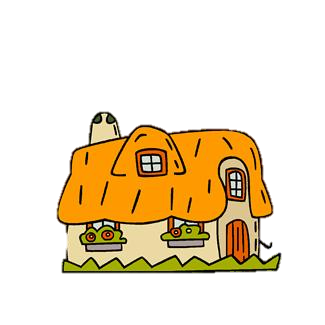 Měřím čas
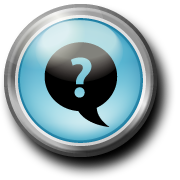 S
2
špatně (od žaludku)
sick
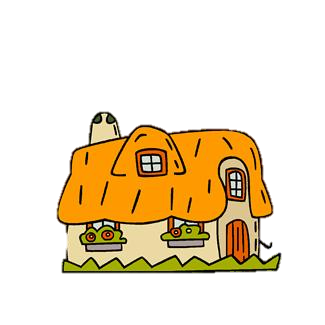 Měřím čas
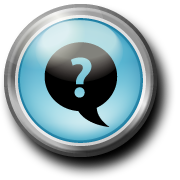 MC
3
moje auto
my car
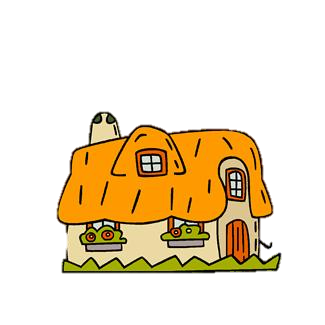 Měřím čas
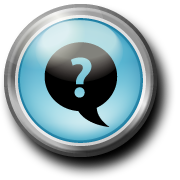 E
4
snadný, lehký
easy
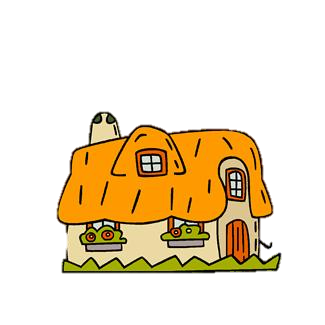 Měřím čas
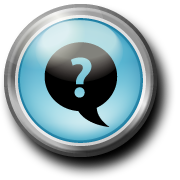 F
5
z, ze
from
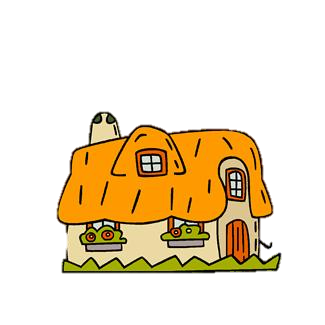 Měřím čas
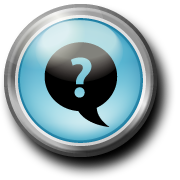 P
6
letadlo
plane
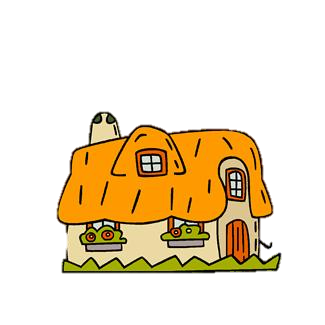 Měřím čas
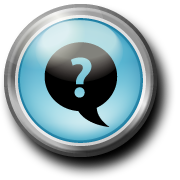 G
7
skvělý
great
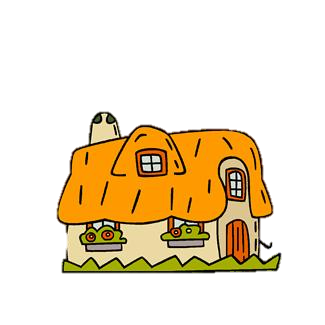 Měřím čas
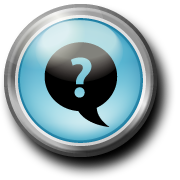 B
8
mezi
between
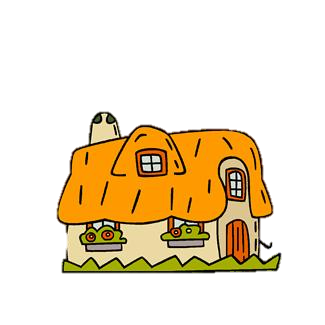 Měřím čas
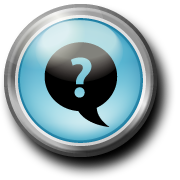 F
9
najít
find
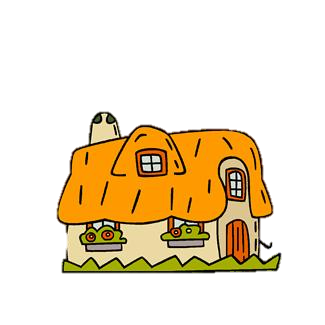 Měřím čas
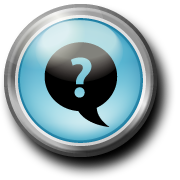 U
10
pod
under
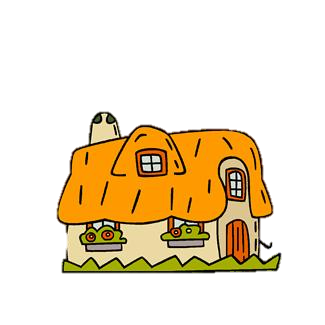 Měřím čas
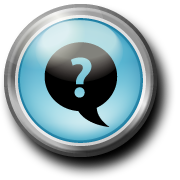 D
11
drahý, milý
dear
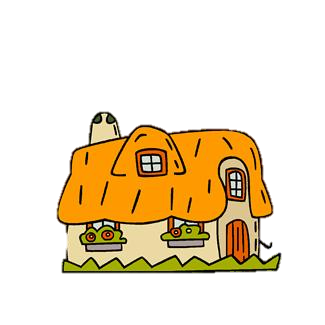 Měřím čas
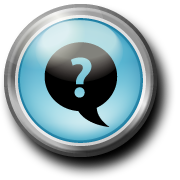 VN
12
velmi pěkný
very nice
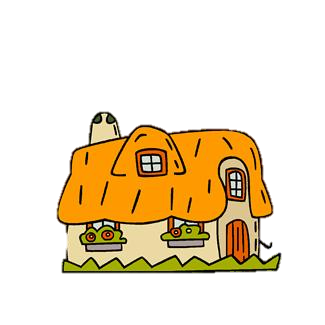 Měřím čas
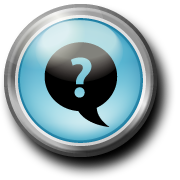 C
13
levný
cheap
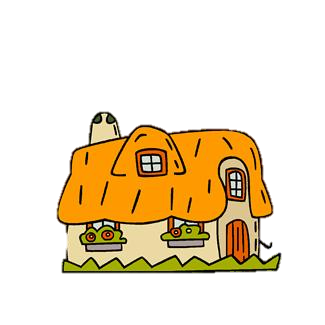 Měřím čas
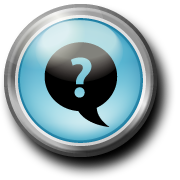 N
14
číslo
number
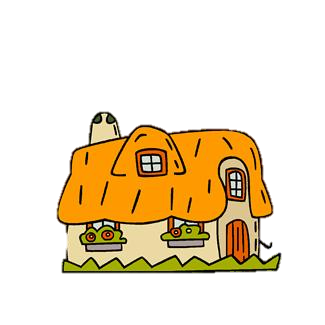 Měřím čas
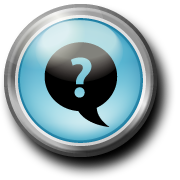 H
15
její
her
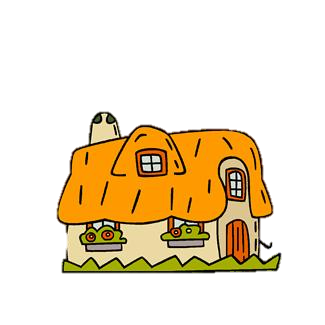 Měřím čas
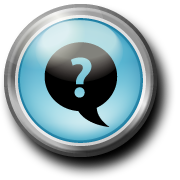 S
16
příjmení
surname
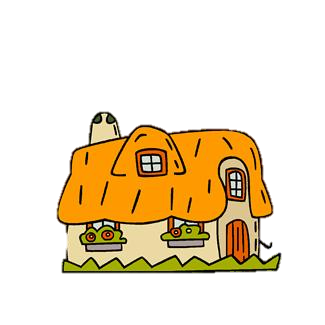 Měřím čas
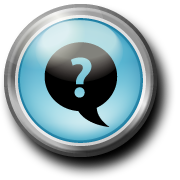 WL
17
Jaké písmeno?
What letter?
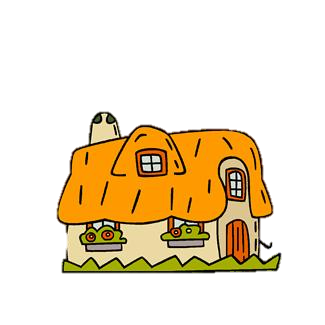 Měřím čas
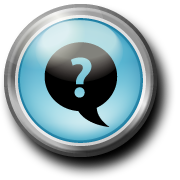 E
18
užít si
enjoy
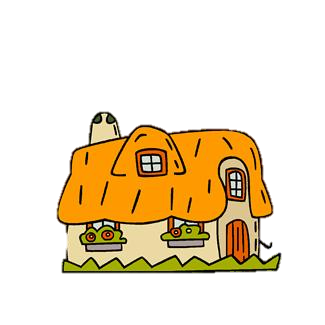 Měřím čas
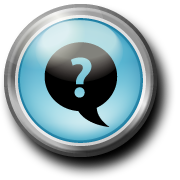 W
19
Vítejte!
Welcome!
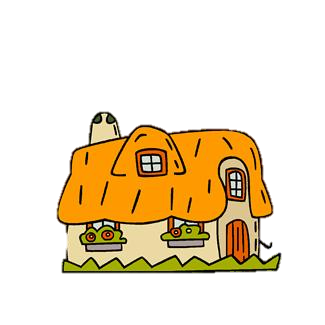 Měřím čas
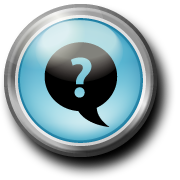 W
20
špatně, chybně
wrong
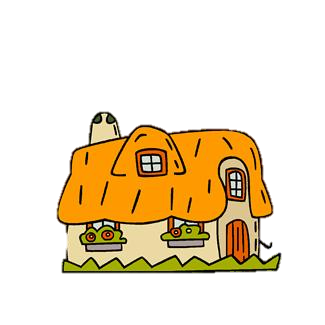 Měřím čas
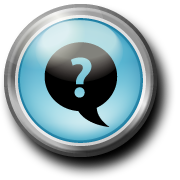 WA
21
jsme
we are
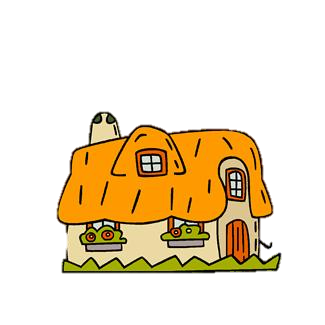 Měřím čas
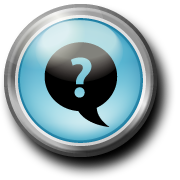 P
22
Ukazuj.
Point.
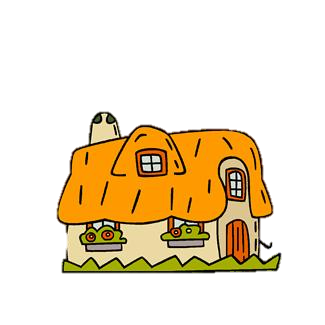 Měřím čas
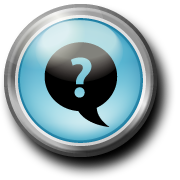 H
23
těžký (váha)
heavy
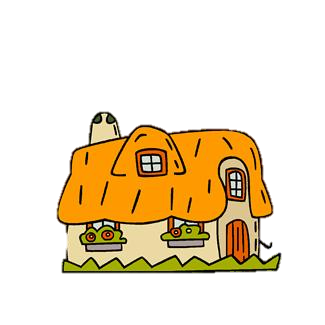 Měřím čas
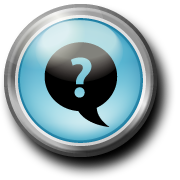 S
24
smutný
sad
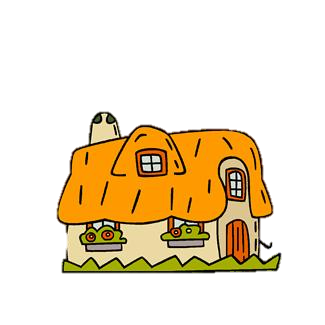 Měřím čas
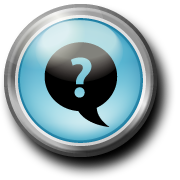 S
25
polévka
soup
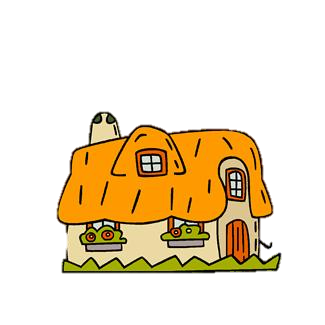 Měřím čas
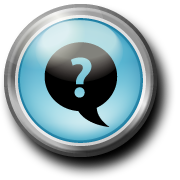 N
26
teď, nyní
now
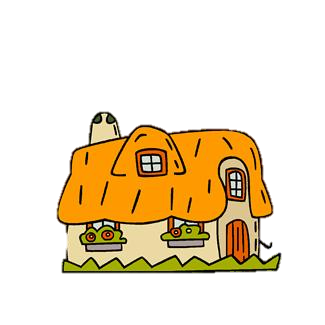 Měřím čas
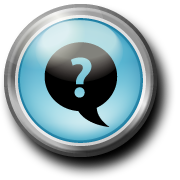 P
27
kapsa
pocket
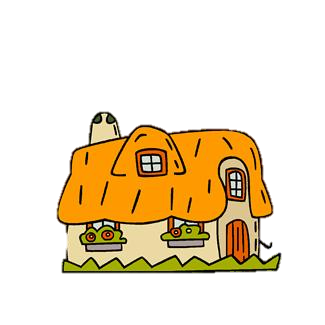 Měřím čas
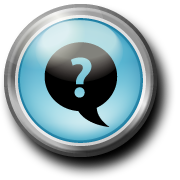 C
28
strop
ceiling
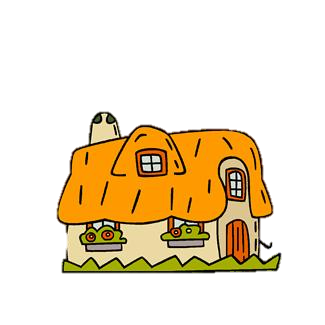 Měřím čas
Použité zdroje:

Všechny obrázky čerpány :  http://office.Microsoft.Com